NMPED Unified Application
IDEA Compliance
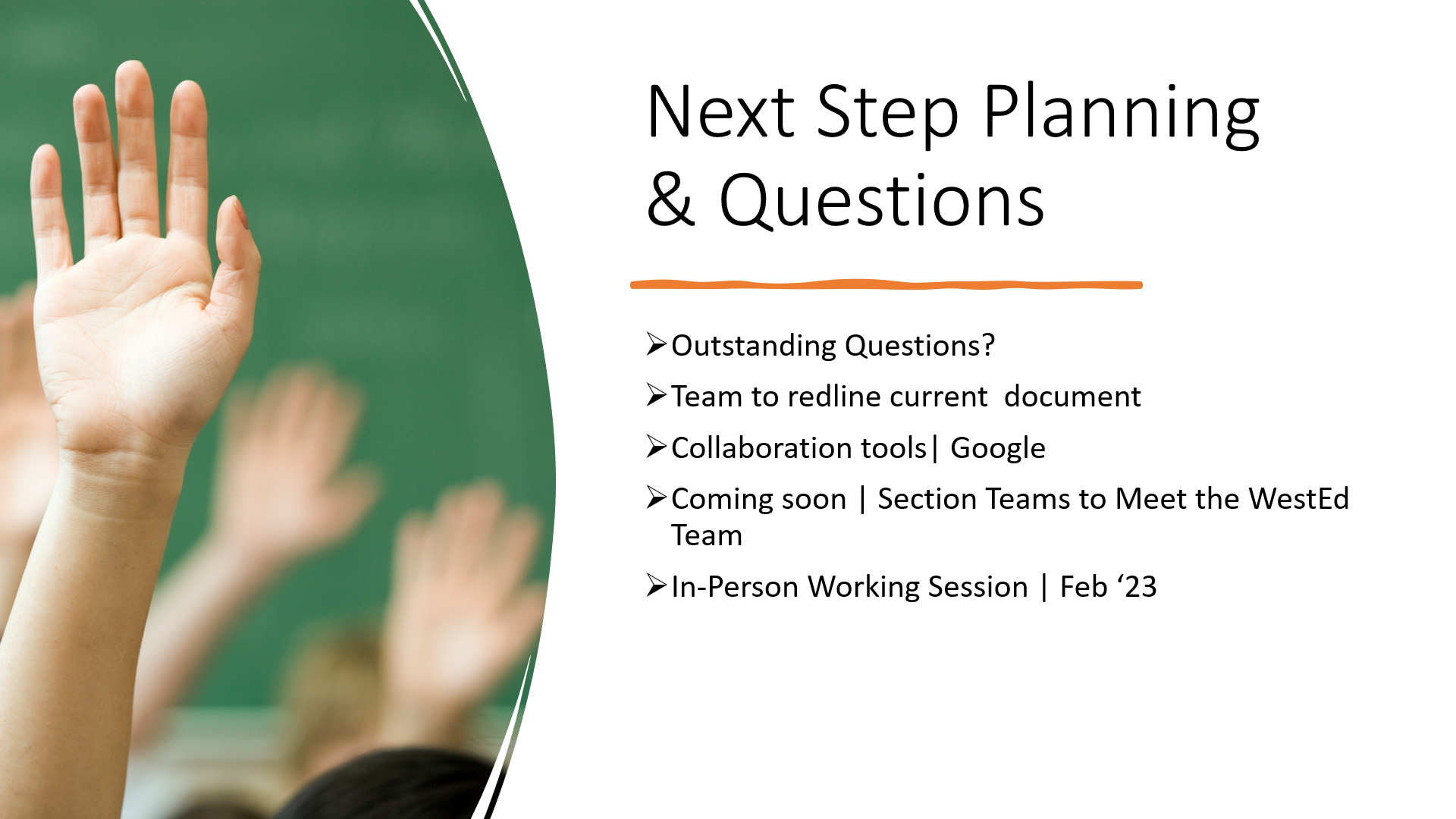 April 1, 2025
Overview
IN THIS MEETING, LEAs WILL
AGENDA
IDEA Purpose 
IDEA Equitable Share 
IDEA Compliance
IDEA in the Unified Application
Review the purpose of IDEA Part B 611 and IDEA Part B 619 funding.
Understand how to account for IDEA equitable share in the Unified Application (UA).
Review the compliance requirements for IDEA Part B 611 and IDEA Part B 619. 
Walk through the IDEA modules in the UA.
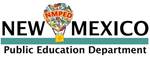 Purpose of IDEA Part-B 611 of 619 funding
The purpose of Individuals with Disabilities Education Act (IDEA) funding is to support states in providing a free and appropriate public education (FAPE) to eligible children with disabilities, including early intervention services, special education, and related services, from birth through age 21. 

IDEA Part B Formula Grants
Assist states in providing a free appropriate public education in the least restrictive environment for children with disabilities, ages three through 21.
Grants to States program. Authorized by Part B, Section 611 for children ages three through 21.
Preschool Grants program. Authorized by Part B, Section 619 for children ages three through five.
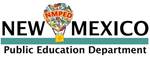 Accounting for IDEA Equitable share in the Unified Application (UA).
How Equitable Share is calculated:
Total eligible PPP or Charter school students + Total eligible students in public schools =
Total eligible students

Current year allocation / Total eligible students = Average allocation per eligible child

Average allocation per eligible child x Total eligible PPP or Charter school students =
Total current year available for distribution to private schools or charter school
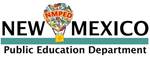 Compliance Requirements for IDEA-B 611 and IDEA-B 619
Issues of Non-Compliance
Uncorrected Findings
Significant Disproportionality, Annual Determination, FAPE
Coordinated Early Intervening Services (CCEIS/CEIS)
Mandatory
Voluntary
Policies, Parent Involvement, and Approvals
Policies and Procedures
Parent Involvement
Board or Governing Body Approval
Signatures
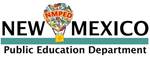 Walk Through of the IDEA Modules in the UA
The IDEA modules become active after completing the assurances.
✔ Allocations Snapshot
IDEA Private School Proportionate Share Module
IDEA Local Charter Share Module
IDEA Compliance Module
IDEA Expenditure Details Module
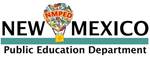 IDEA Private School Proportionate Share Module
Step 1: Determine proportionate share for IDEA B 611 and 619
Total numbers of parentally-placed private (PPP) school students from the prior year
Enter the number of PPP students who were evaluated
Enter the number of PPP students who were eligible
Enter the number of PPP students who were served
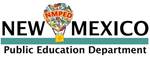 IDEA Private School Proportionate Share Module
Step 1: Determine proportionate share for IDEA B 611 and 619
The  following data and calculations are automatic based on previous entry(ies).
Total eligible PPP students in private schools
Total eligible students in public schools
Total eligible students
Current year allocation
Average allocation per eligible child
Total current year available for distribution to private schools
Total private school carryover–Carryover is not available in the UA right now; it will be determined in the Fall.
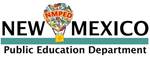 IDEA Private School Proportionate Share Module
Step 2A and 2B: Plan funds by school for IDEA B 611 and 619
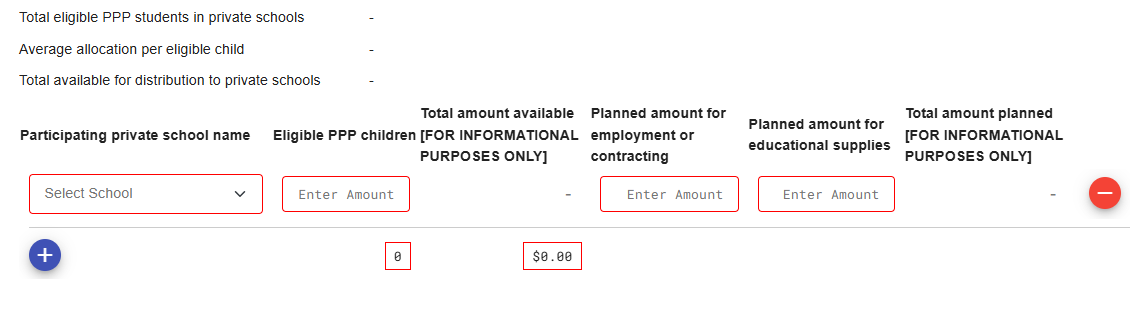 Add each Private school by clicking blue plus sign.
Enter the number of PPP and planned budget amounts.
Be sure to click Save
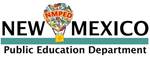 IDEA Local Charter Share Module
Step 1: Determine local charter per pupil for IDEA 611 and 619
Determining local charter share
Enter the Total eligible students in local charter schools	
Total eligible students in public schools	

The  following data and calculations are automatic based on previous entry(ies).
Current year allocation public school share minus CCEIS/CEIS
Average allocation per eligible child
Total available for distribution to local charter schools
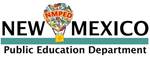 IDEA Local Charter Share Module
Step 2A and 2B: Plan funds by school for IDEA B 611 and 619
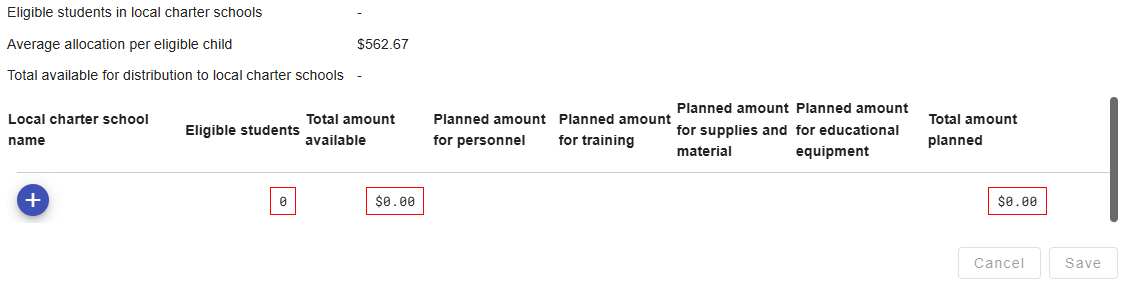 Add each Charter School by clicking blue plus sign.
Enter the number of Eligible Students and planned budget amounts.
Be sure to click Save
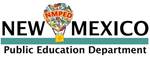 IDEA Compliance Module
Step 1: Non-Compliance
Uncorrected Findings
Significant Disproportionality, Annual Determination, FAPE

This section is automatically populated
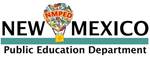 IDEA Compliance Module
Step 2: Coordinated Early Intervening Services (CEIS)
Step 2a: Determine your CEIS type
* What is your CEIS type?    LEAs can select from the following:
Mandatory
Voluntary
Not Applicable
If Mandatory or Voluntary is selected, Steps 2b and 2c must be completed.
Step 2b: Reserve your CCEIS/CEIS Funds
Current year CCEIS/CEIS amount reserved to be budgeted
Amount from carryover reserved for CCEIS/CEIS
Number of students with disabilities
Number of students without disabilities
Step 2c: Upload Program Plan
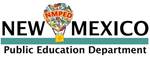 IDEA Compliance Module
Step 3: Maintenance of Effort (MOE) Reduction Requirement
Step 3a: MOE Option
* Do you want to take the option to reduce MOE by no more than 50% of the excess? Yes or No
* By how much do you want to reduce the LEA's MOE Obligation?  Enter Amount
* Describe the LEA activities: Type description of activities

Step 3b: Reconciliation
The maximum for the total amount of CEIS reservation + MOE reduction is whichever is lesser: the 15% maximum for CEIS or the 50% of excess.
If an error is flagged below, change your value(s) for your CCEIS/CEIS reservation and/or your MOE reduction.
This calculation is completed automatically
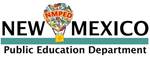 IDEA Compliance Module
Step 4: Policies, Parent Involvement, and Approvals
Step 4a: Policies and Procedures
Upload your policies and procedures document, or indicate the date of the upcoming meeting where it will be approved.
Step 4b: Parent Involvement
Upload your parent involvement meeting document and indicate the date that the meeting was held on.
Step 4c: Board or Governing Body Approval
Upload your board or governing approval document, or indicate the date of the upcoming meeting where it will be approved.
Step 4d: Approval Signatures
Upload your completed signatures document.
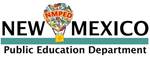 IDEA Expenditure Details Module
The Funding Summary will automatically populate as Direct Cost budget lines are added.
Add a new expenditure line by clicking the blue plus sign.
Select Fund, Object Code, GM Code, enter description and funding amount.
Be sure to hit Save Expenditure Lines button.
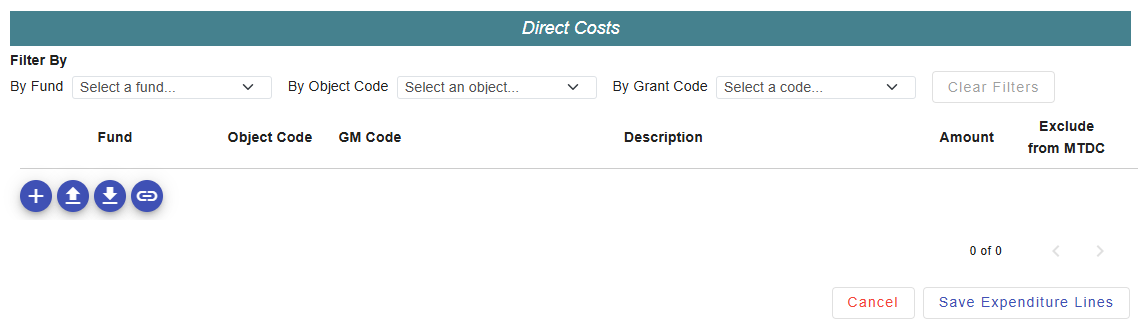 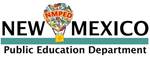 IDEA Expenditure Details Module
Indirect Costs (IDC) Calculator
After entering expenditures, Select a fund… either IDEA Part B 611 (24106) or IDEA B 619 (24109) and indirect costs will be calculated automatically.
Enter the amount of Indirect Cost (IDC) (Must be ≤ Maximum IDC allowed) into cell and hit Save IDC
IDC will be added to budget summary
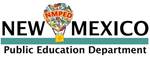 Moving Forward
Planned Topics for Weekly Federal Programs Team Calls
Further training on the Unified Application components will take place until applications are due. Planning leads should ensure personnel attend sessions relevant to their LEAs; not all sessions will be applicable to all LEAs.
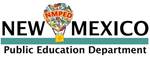 [Speaker Notes: Ken]
Exit Survey: Questions & Feedback
Link to exit survey
https://tinyurl.com/NMUAApril1



Please send any questions regarding the Unified Application to: 
Unified.App@state.nm.us.
‹#›
[Speaker Notes: Ken]